Which is Larger?
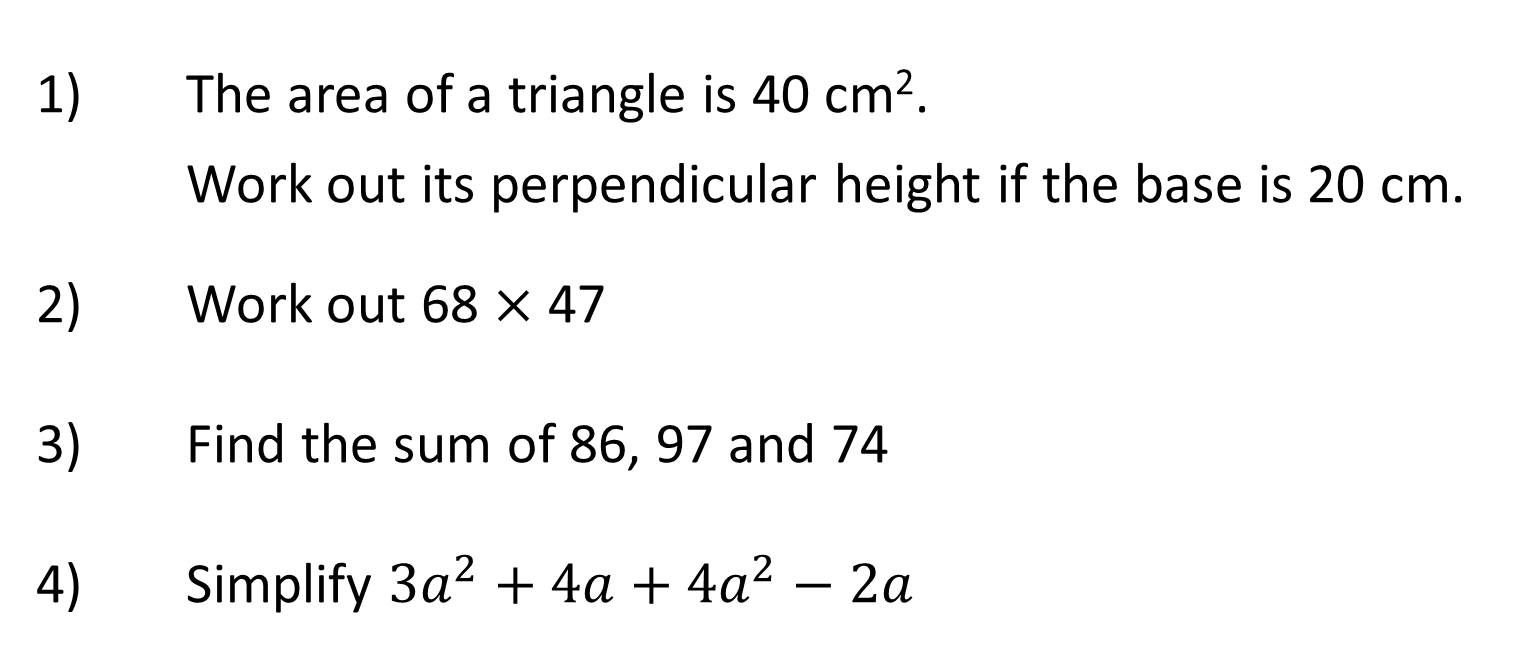 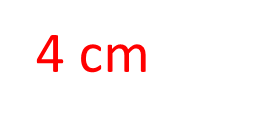 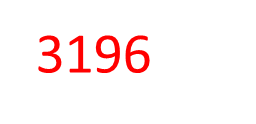 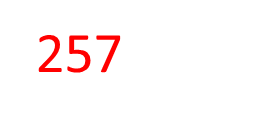 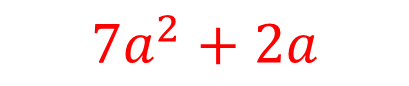 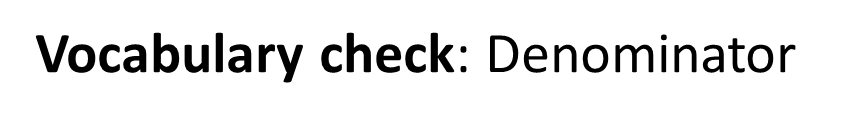 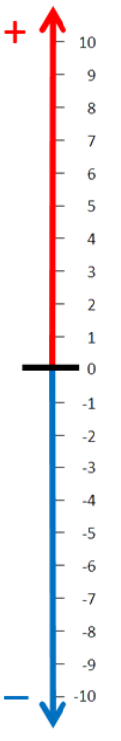 What is this diagram showing?
What can you tell me about number lines?
What is different about this number line? What is the same?
-8
-7
-6
-5
-4
-3
-2
-1
0
1
2
3
4
5
6
7
8
[Speaker Notes: Use “negative 3” instead of “minus 3” – discuss with students how the use of the word minus can be confusing as it has two meanings]
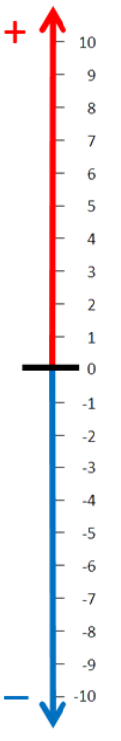 Which is larger 3 or 5?

Which is larger _3 or _5?

How do you know?
[Speaker Notes: Use “negative 3” instead of “minus 3” – discuss with students how the use of the word minus can be confusing as it has two meanings]
-8
-7
-6
-5
-4
-3
-2
-1
0
1
2
3
4
5
6
7
8
Which is the bigger number?
5 or −2?
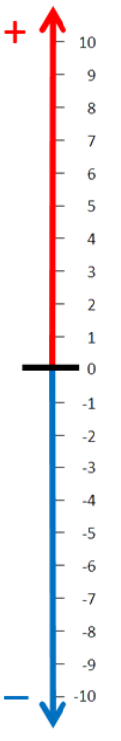 Which is the bigger number?
5 or −2?
-8
-7
-6
-5
-4
-3
-2
-1
0
1
2
3
4
5
6
7
8
Which is the bigger number?
−5 or −2?
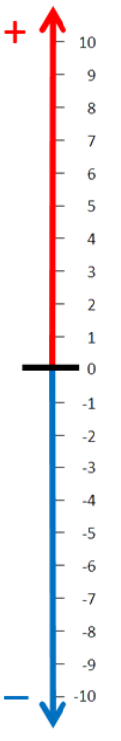 Which is the bigger number?
−5  or −2?
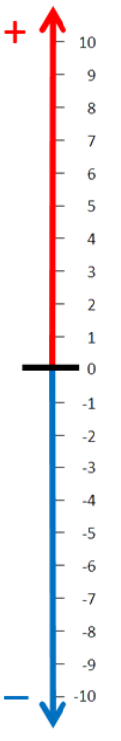 -8
-7
-6
-5
-4
-3
-2
-1
0
1
2
3
4
5
6
7
8
Which is the bigger number?
−7 or −1?
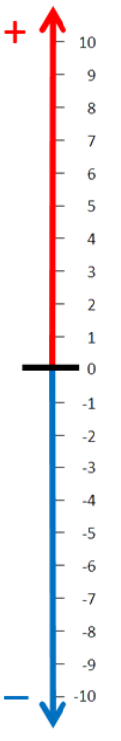 -8
-7
-6
-5
-4
-3
-2
-1
0
1
2
3
4
5
6
7
8
Which is the bigger number?
0 or −6?
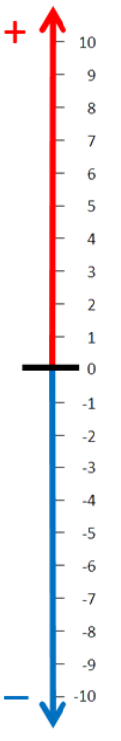 -8
-7
-6
-5
-4
-3
-2
-1
0
1
2
3
4
5
6
7
8
Which is the bigger number?
−3 or −4?
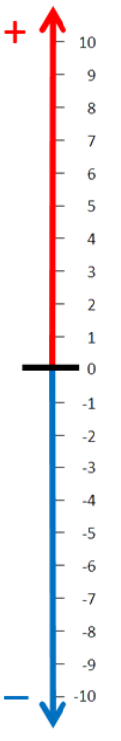 -8
-7
-6
-5
-4
-3
-2
-1
0
1
2
3
4
5
6
7
8
Order these numbers from smallest to biggest.
0, −6, 7
−6, 0, 7
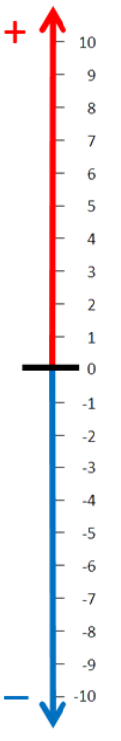 -8
-7
-6
-5
-4
-3
-2
-1
0
1
2
3
4
5
6
7
8
Order these numbers from smallest to biggest.
−3, 3, −5
−5, −3, 3
Order these numbers from smallest to biggest.
−3, −4, −2
−4, −3, −2
Order these numbers from smallest to biggest.
−1, −6, −4
−6, −4, −1
Order these numbers from smallest to biggest.
−4, −2, 1, −7, −13
−13, −7, −4, −2, 1
Put these numbers in ascending order:
45,  9,  −23,  −17
−23, −17, 9, 45
Answer
Put these numbers in descending order:
−17,  −23,  25,  −16
25, −16, −17, −23,
Answer
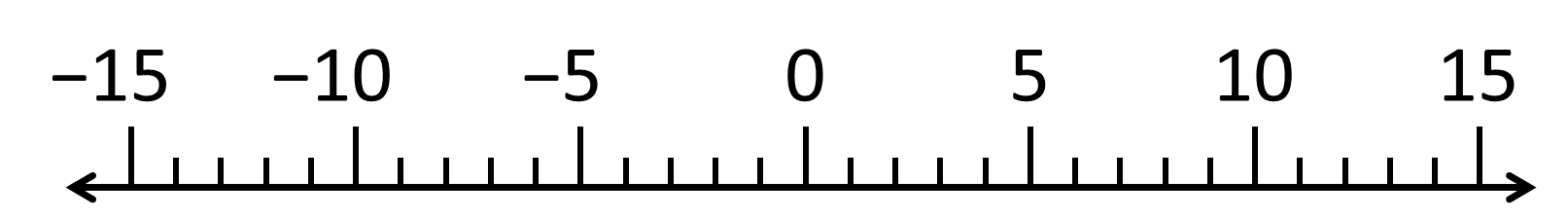 1. For each question, 
circle the biggest number:
a)   5 & −5
b)   −10 & −5
c)   0 & −10
d) −7 & −8
e)   −9 & −18
f)   −25, −50,  & 30
2. Put these sets of 
numbers in order,
from smallest to biggest.
a)   6, −5, 8, −4
b)   −13, −15, 17, 0, −8
c)   3.5, −4, 7, −9, −22
d)   0, −5.5, −8, 5, −3, −6
3. If you start at −5 and increase the number by 8, where on the number line are you now?
4. If you start at 4 and decrease the number by 10, where on the number line are you now?
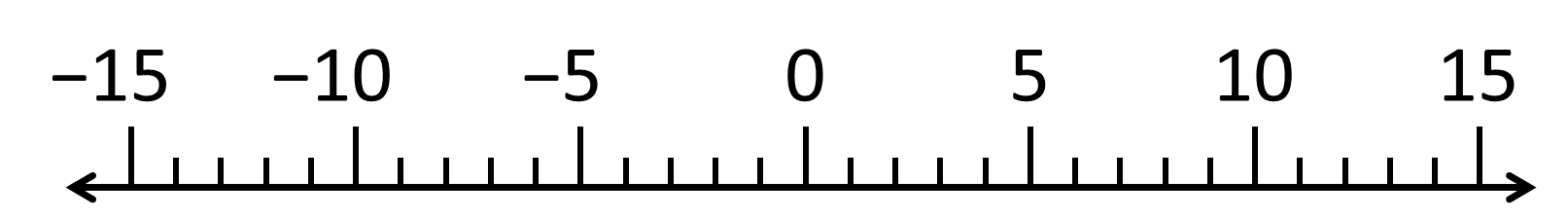 1. For each question, 
circle the biggest number:
a)   5 & −5
b)   −10 & −5
c)   0 & −10
d) −7 & −8
e)   −9 & −18
f)   −25, −50,  & 30
2. Put these sets of 
numbers in order,
from smallest to biggest.
a)   6, −5, 8, −4
−5, −4, 6, 8
b)   −13, −15, 17, 0, −8
−15, −13, −8, 0, 17
c)   3.5, −4, 7, −9, −22
−22, −9, −4, 3.5, 7
d)   0, −5.5, −8, 5, −3, −6
−8 , −6, −5.5, −3, 0, 5
3. If you start at −5 & increase the number by 8, where on the number line are you now?
3
4. If you start at 4 & decrease the number by 10, where on the number line are you now?
−6
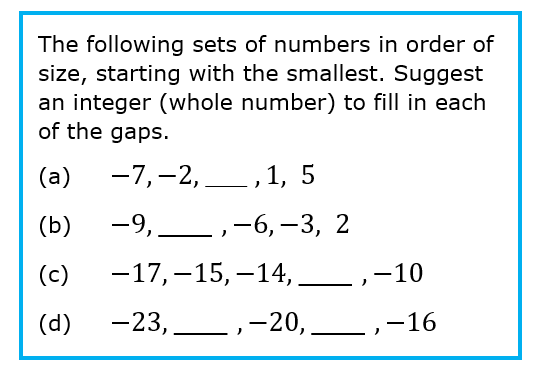 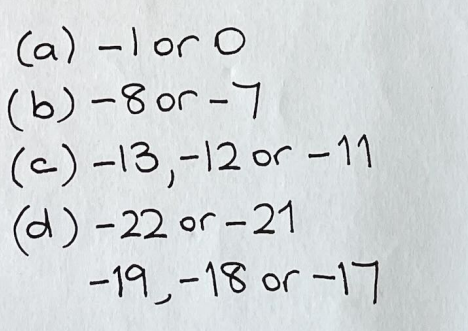 Greater than or less than? Fill in the correct inequality sign
?
?
?
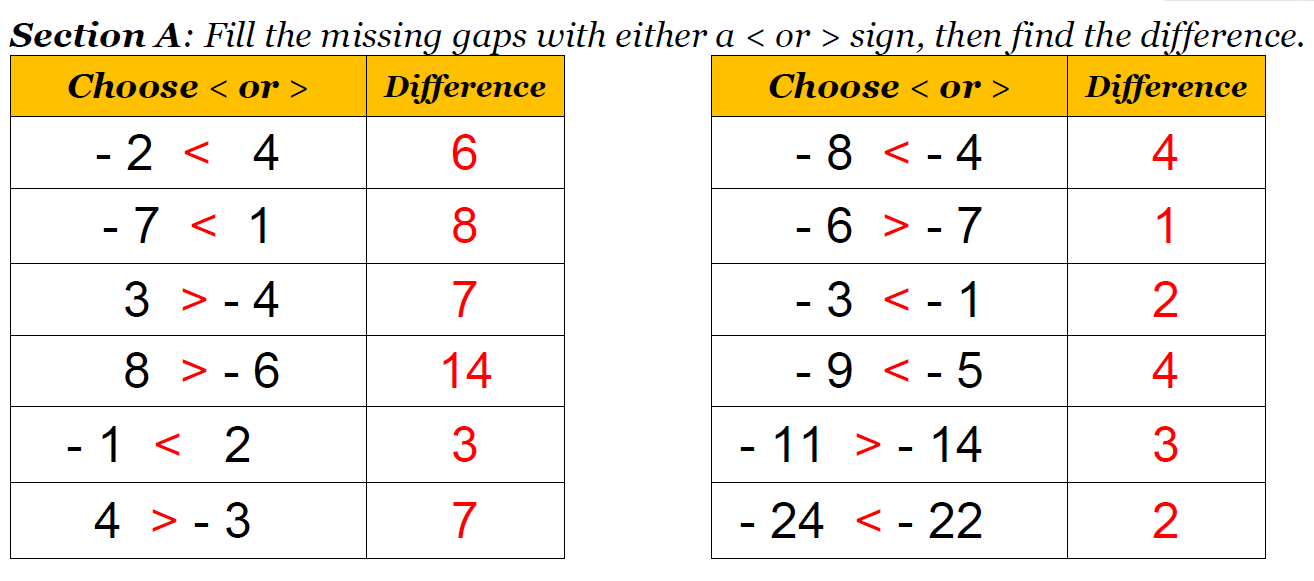 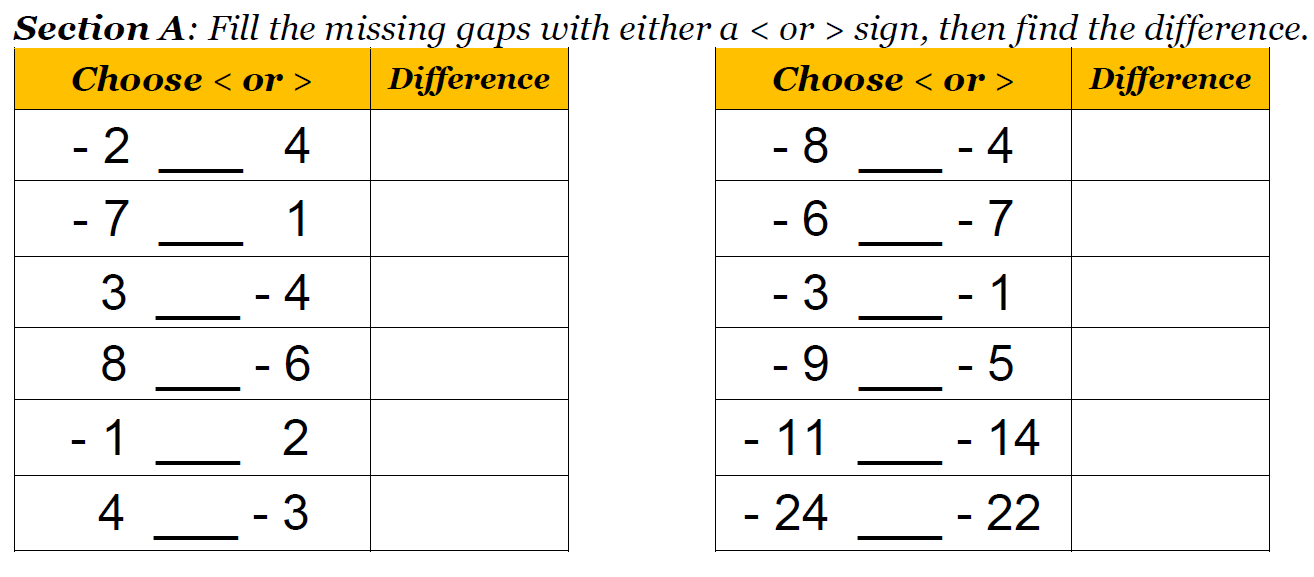